3D Printing
3D Printing
Barry H Ginsberg, MD, PhD
3D Printing
Printing in Plastic
Printing in Metal
Printing Other Materials
Printing in plastic
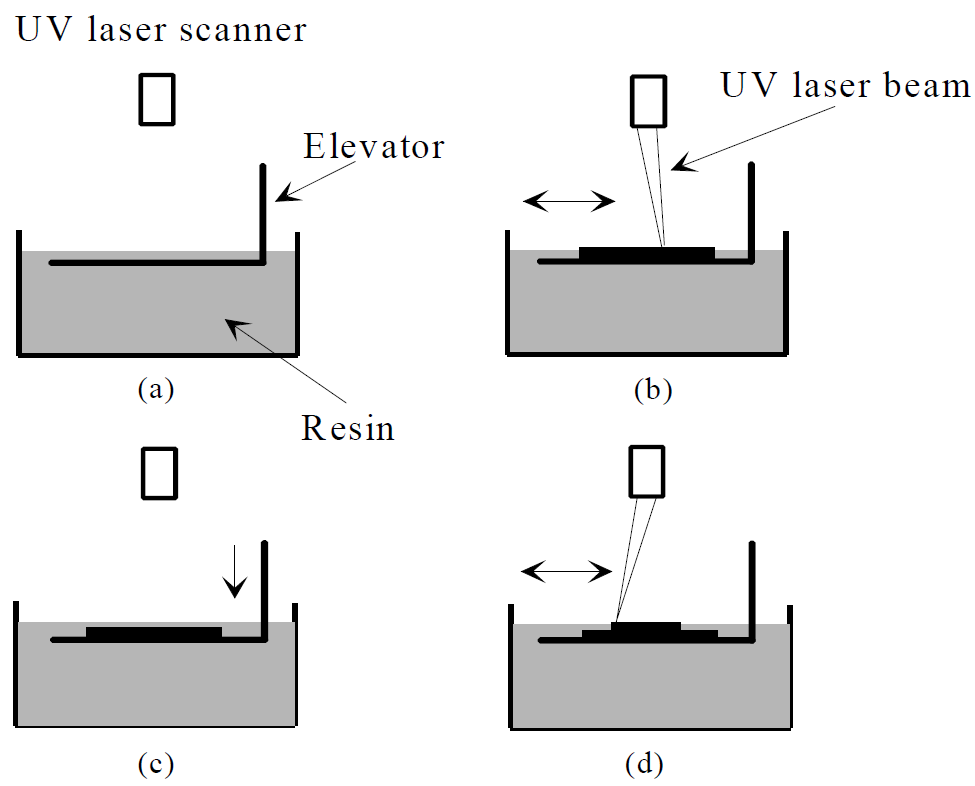 Stereolithography
First 3D printers, 1980’s
Use light-sensitive liquidpolymer in Vat (dark)
Hardens with light
Platform/Elevator just below top of plastic
Write on with laser
Lower platform
Repeat
Printing in plastic
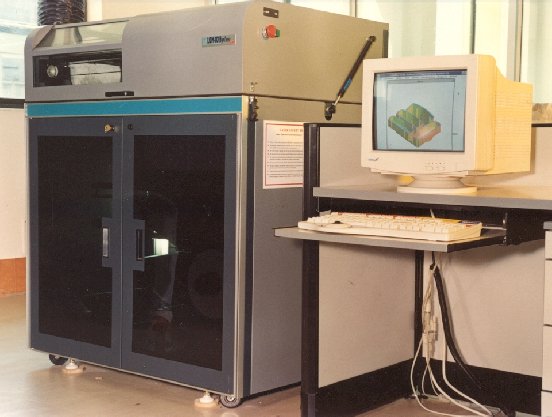 Stereolithography
Machines big andexpensive ($250K)
Polymer $800/gal(~$100/kg)
Only limit on printing is that layers need to beattached
Generally only used inindustry
Desktop 3D SLA
Desktop 3D printer
~$3500
Resin $150 vat
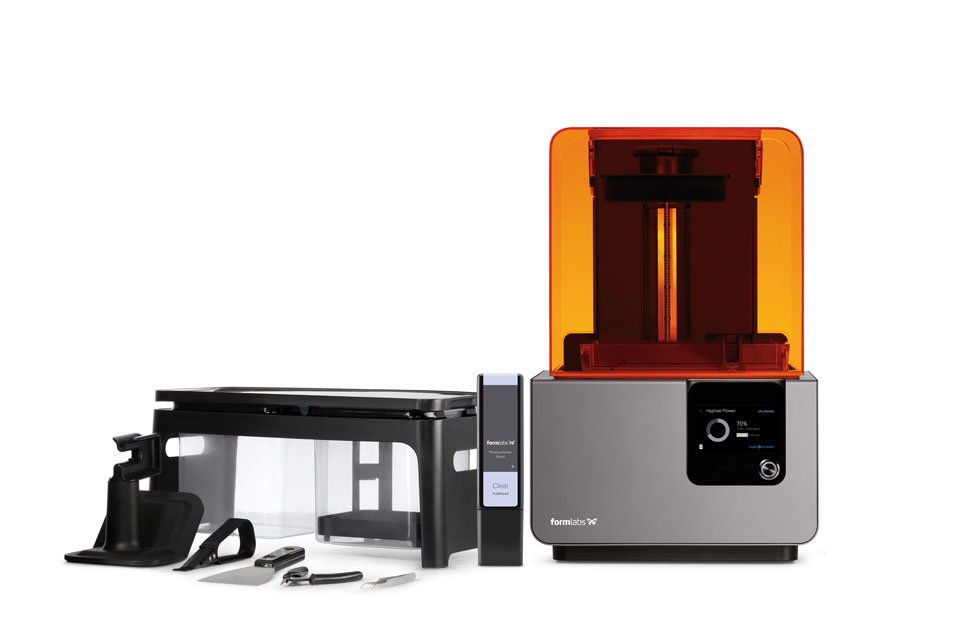 Printing in plastic
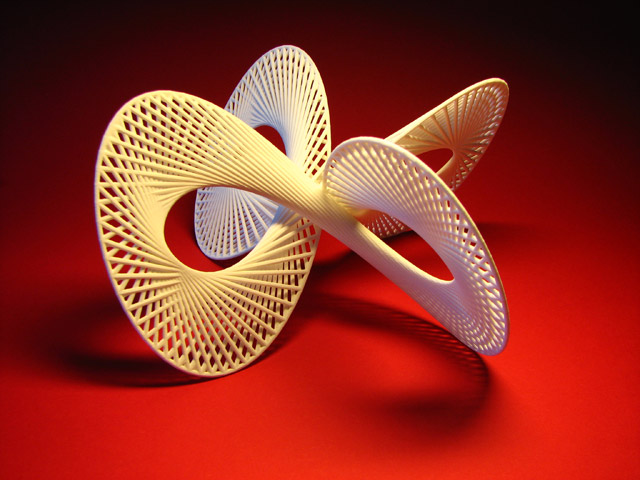 Stereolithography
Early plastics were not robust, now better.
Models to:      Show consumers     Show management     Test for function     Test for ease of use
Software, Modeling and language
Need a CAD program, 123D Design
Create the object from primitives (cubes, rods, freehand, polylines)
Save the CAD file
Export as a STL file (STereolithography Language)
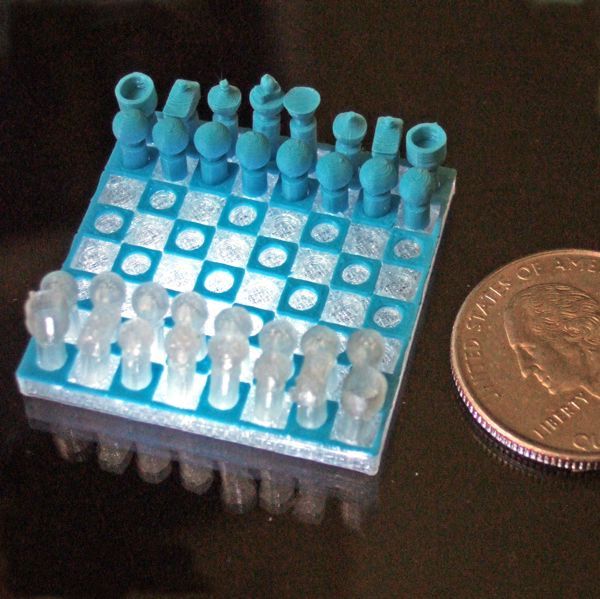 Software, Modeling and language
STL is a subset of G-code (used for all CAM)
Creates layers
The CAM program will read the STL file and adapt 
Will add support ifnecessary
Software, Modeling and language
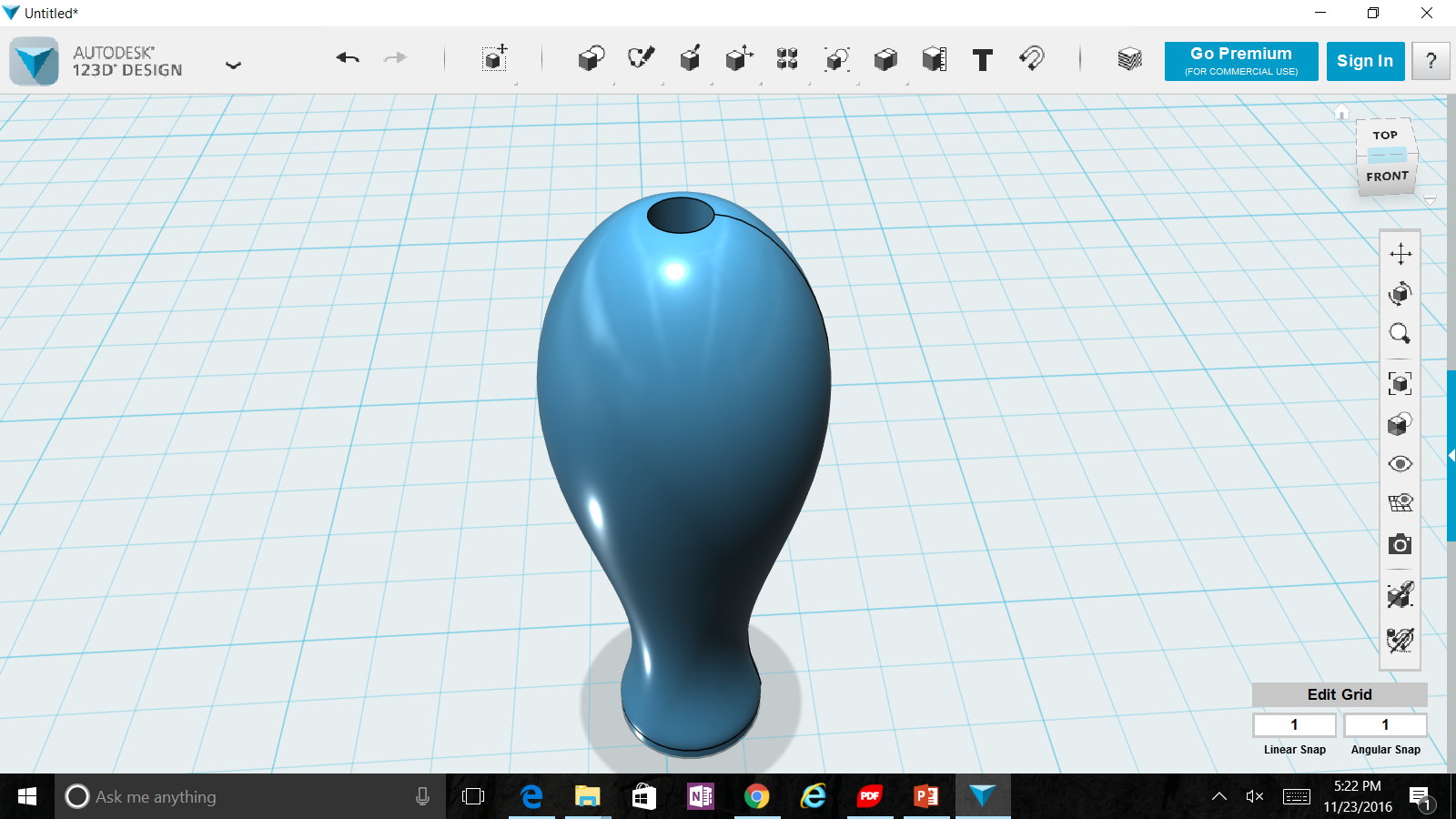 Software, Modeling and language
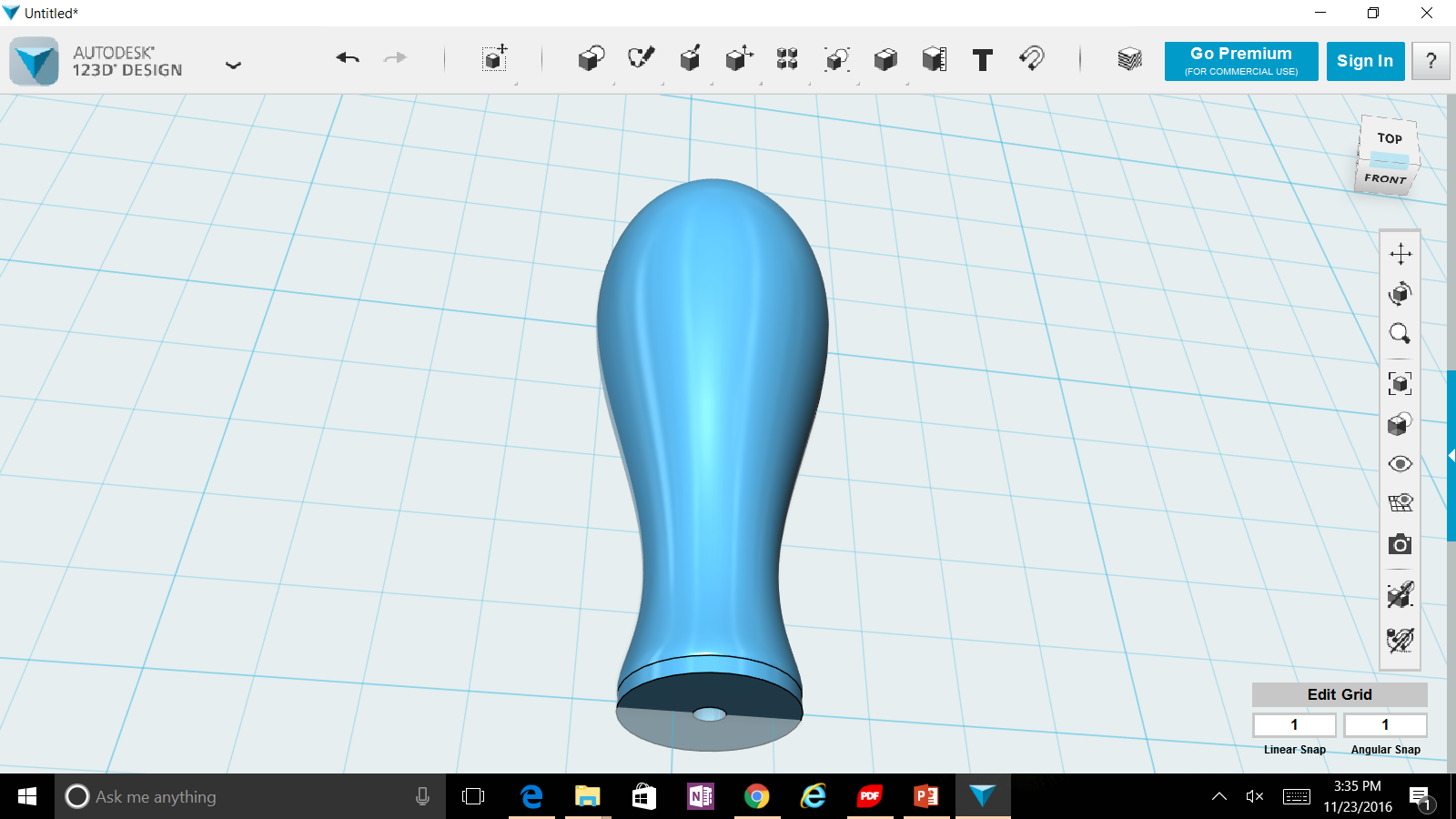 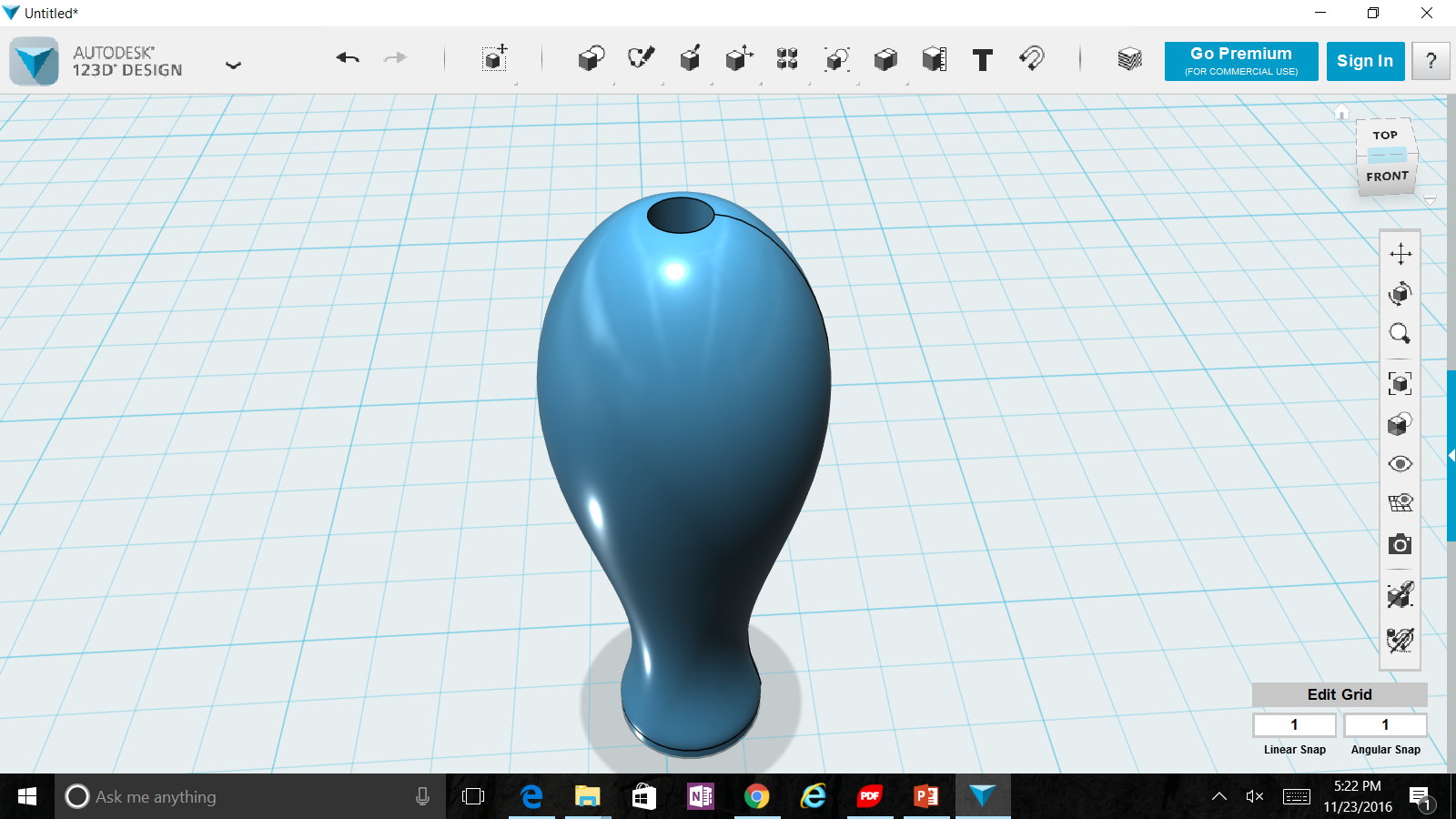 3D Extruder video(ces)
3D Extruders
Heat plastic filament to >200 C (>400 F)
Force through a nozzle to 0.4 mm (0.016 in)
Move back and forth like a plotter, laying down plastic
Raise head 0.2 mm and repeat laying down plastic
3D Extruders
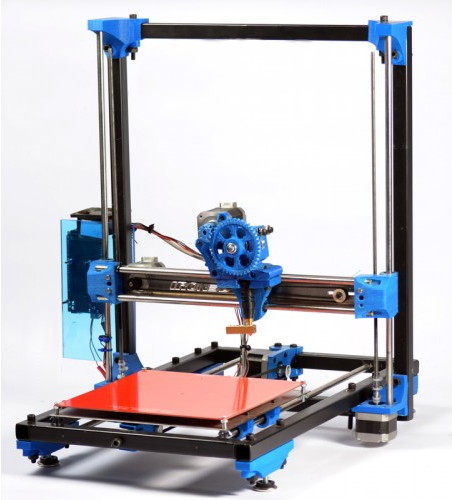 Filament

Feeder
Print head (x axis)

Elevator (z axis)

Plate (y axis)
3D Extruders
Slow
Pencil holder about 4 hours
About 25 cents inplastic
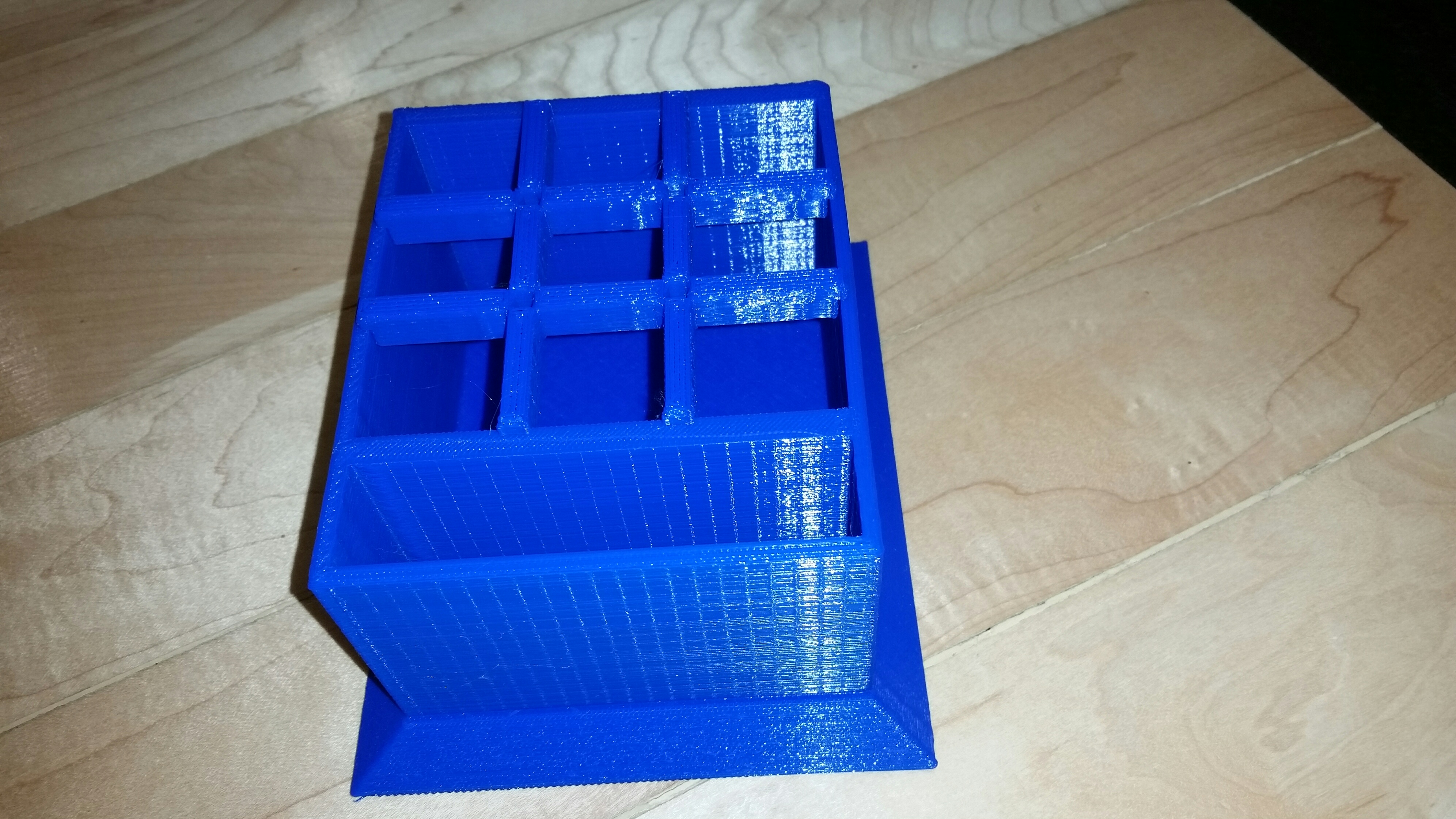 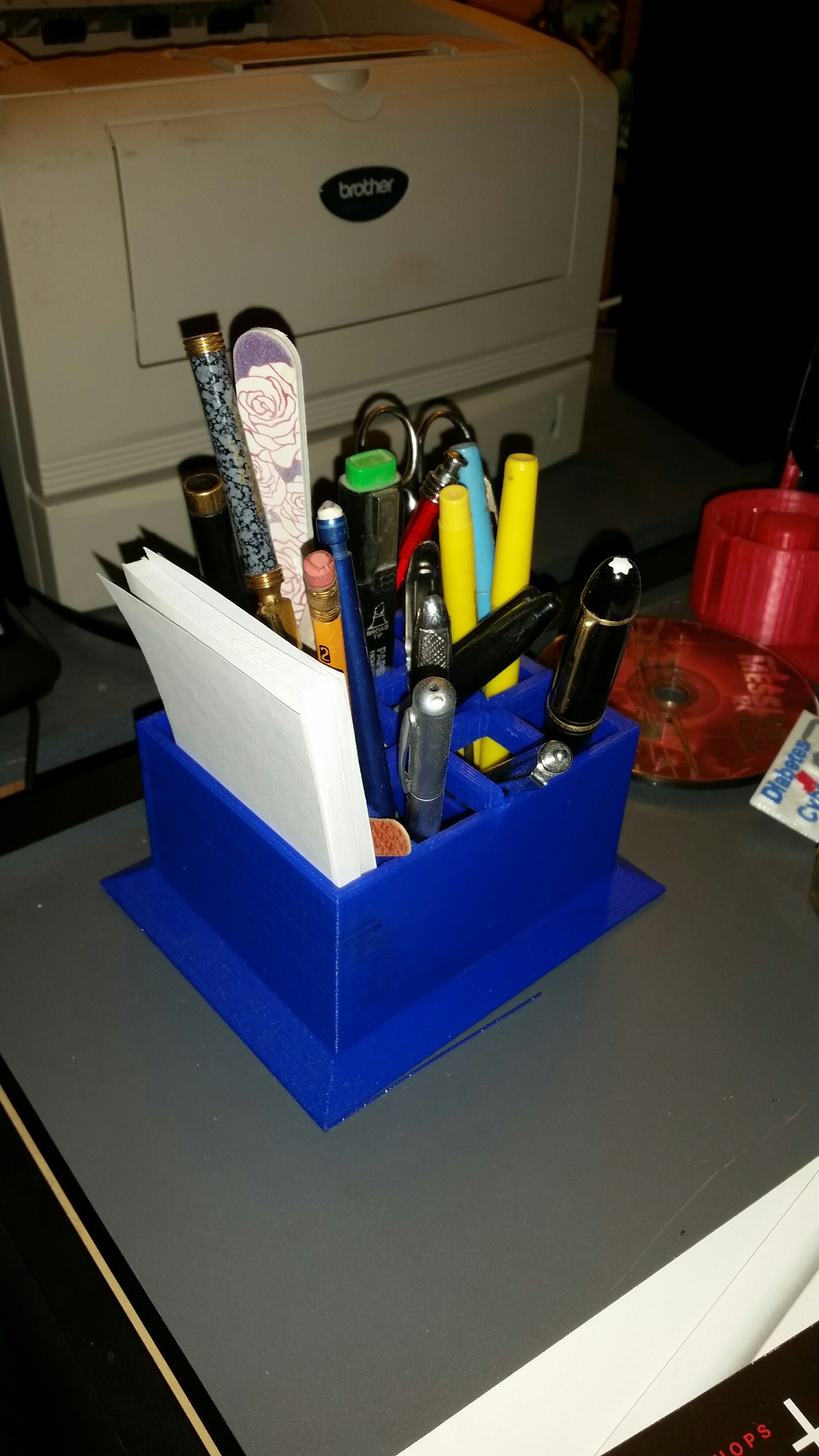 Some of my projects
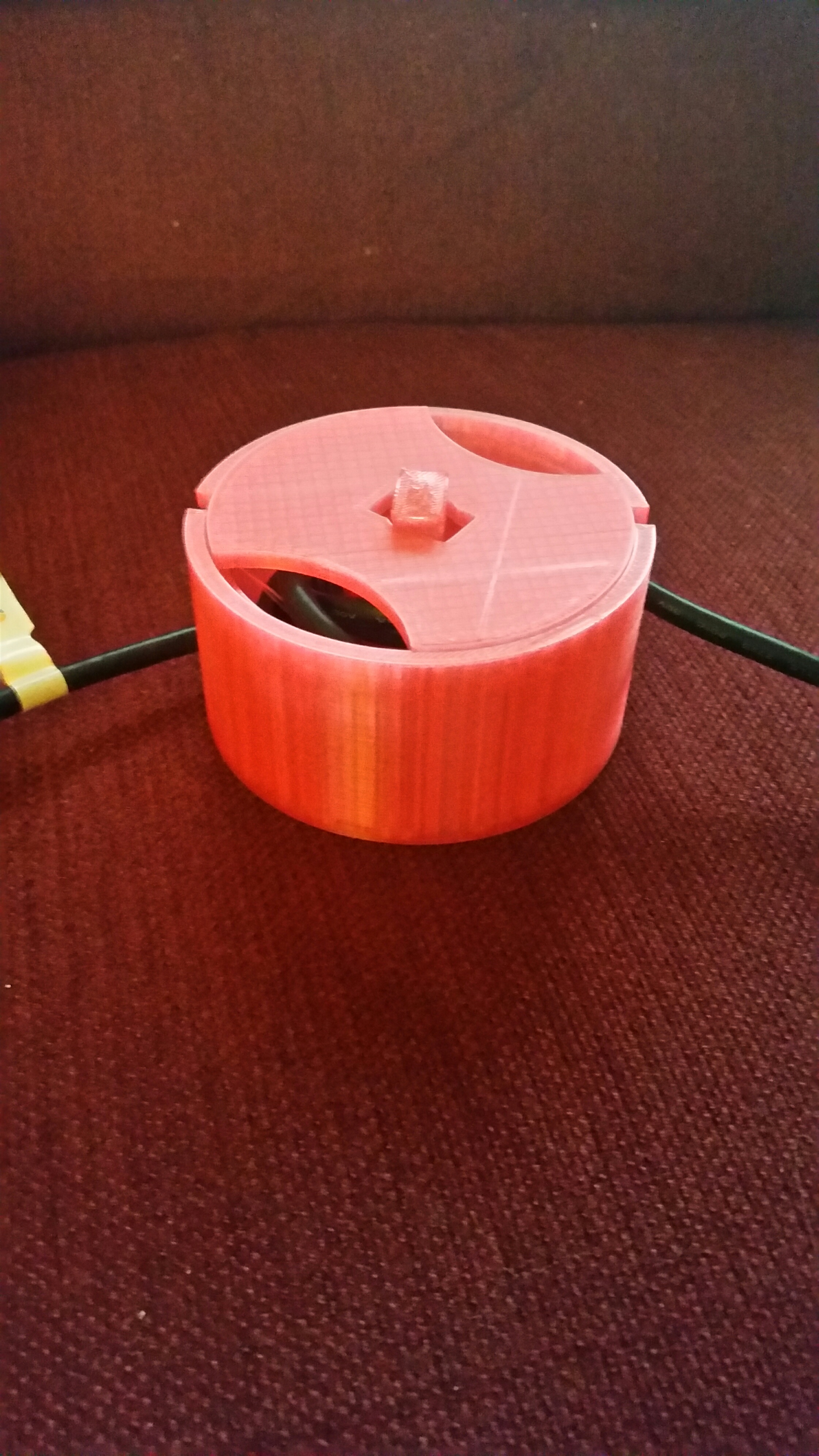 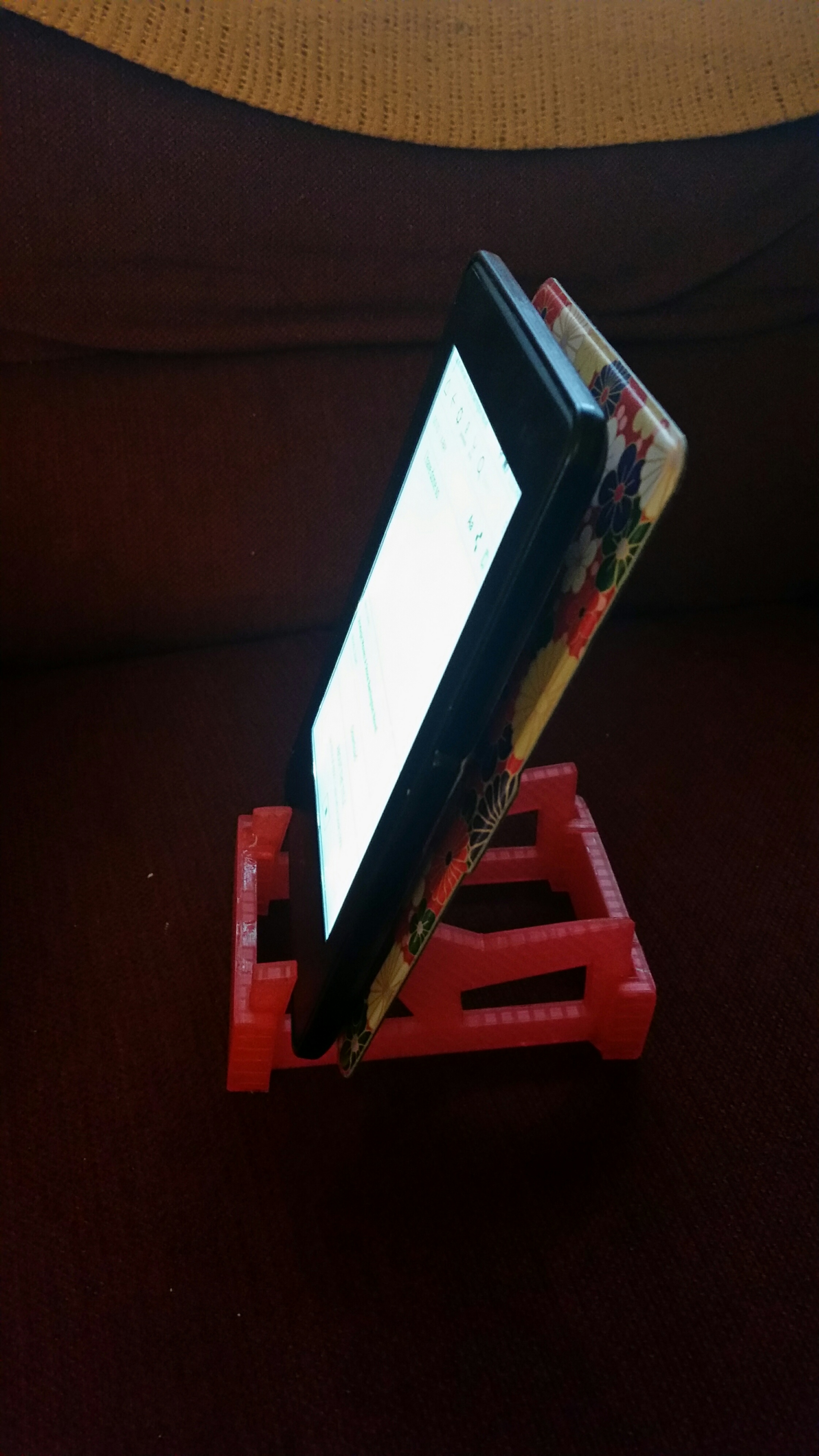 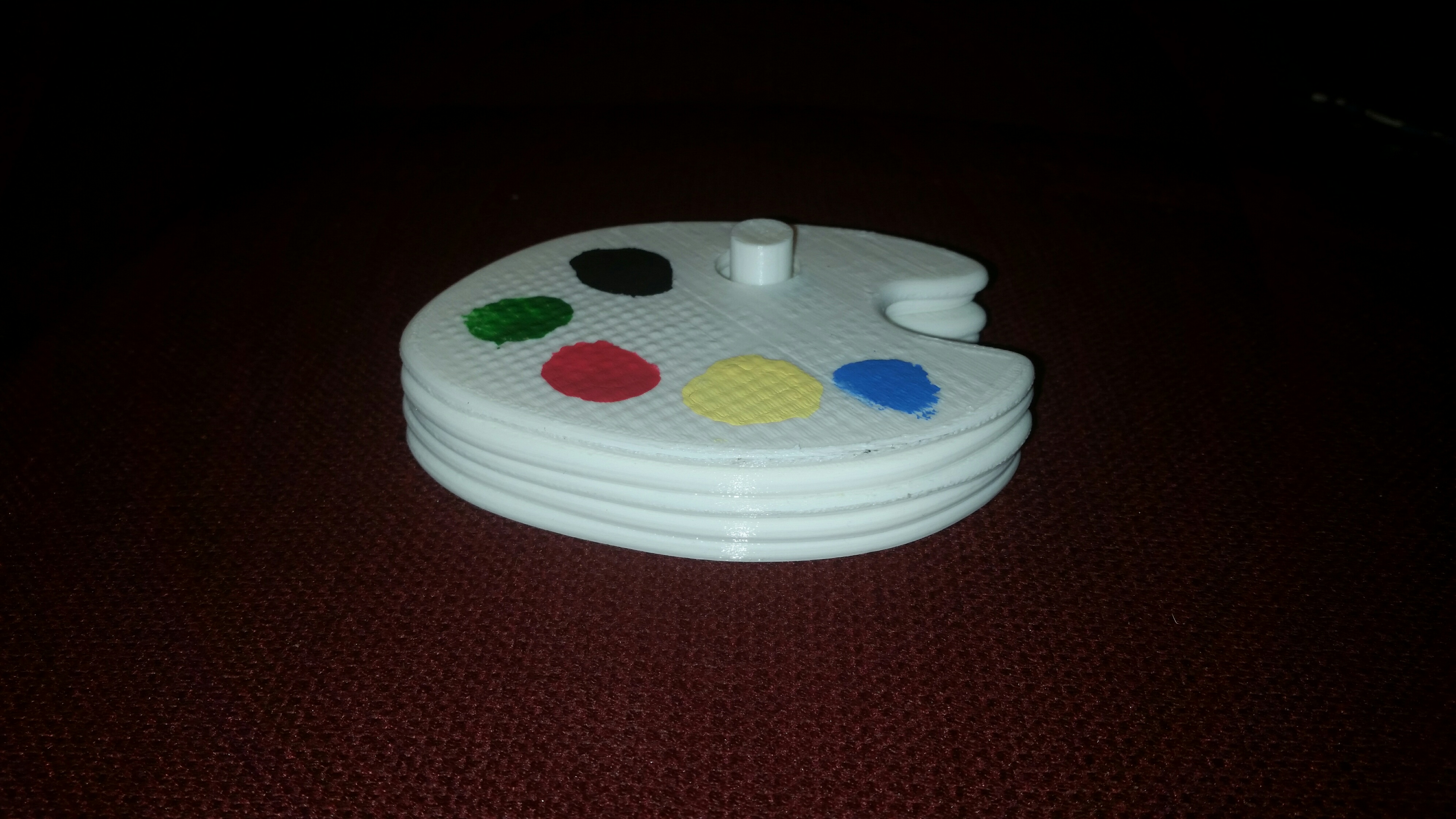 Some more of my Projects
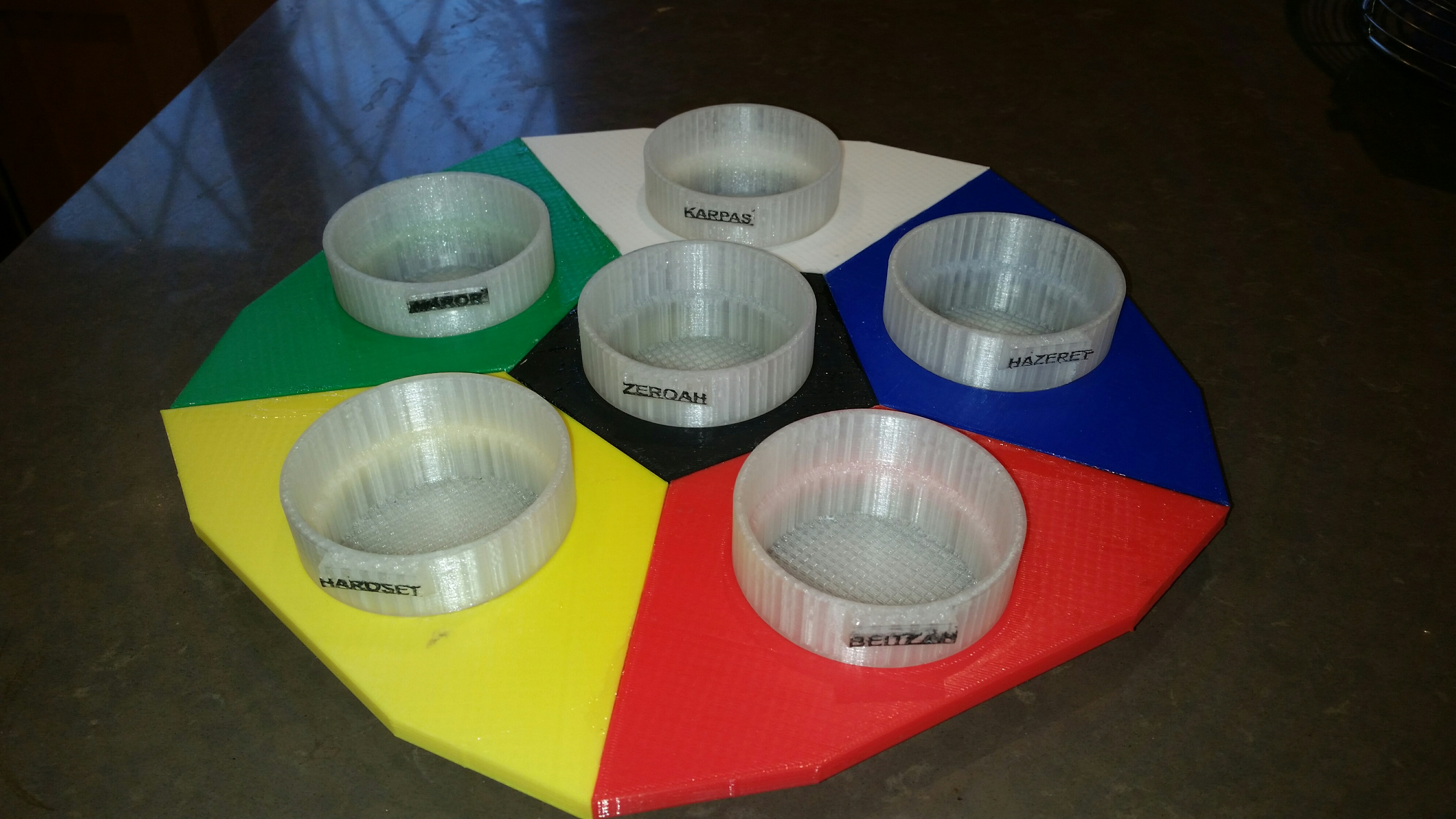 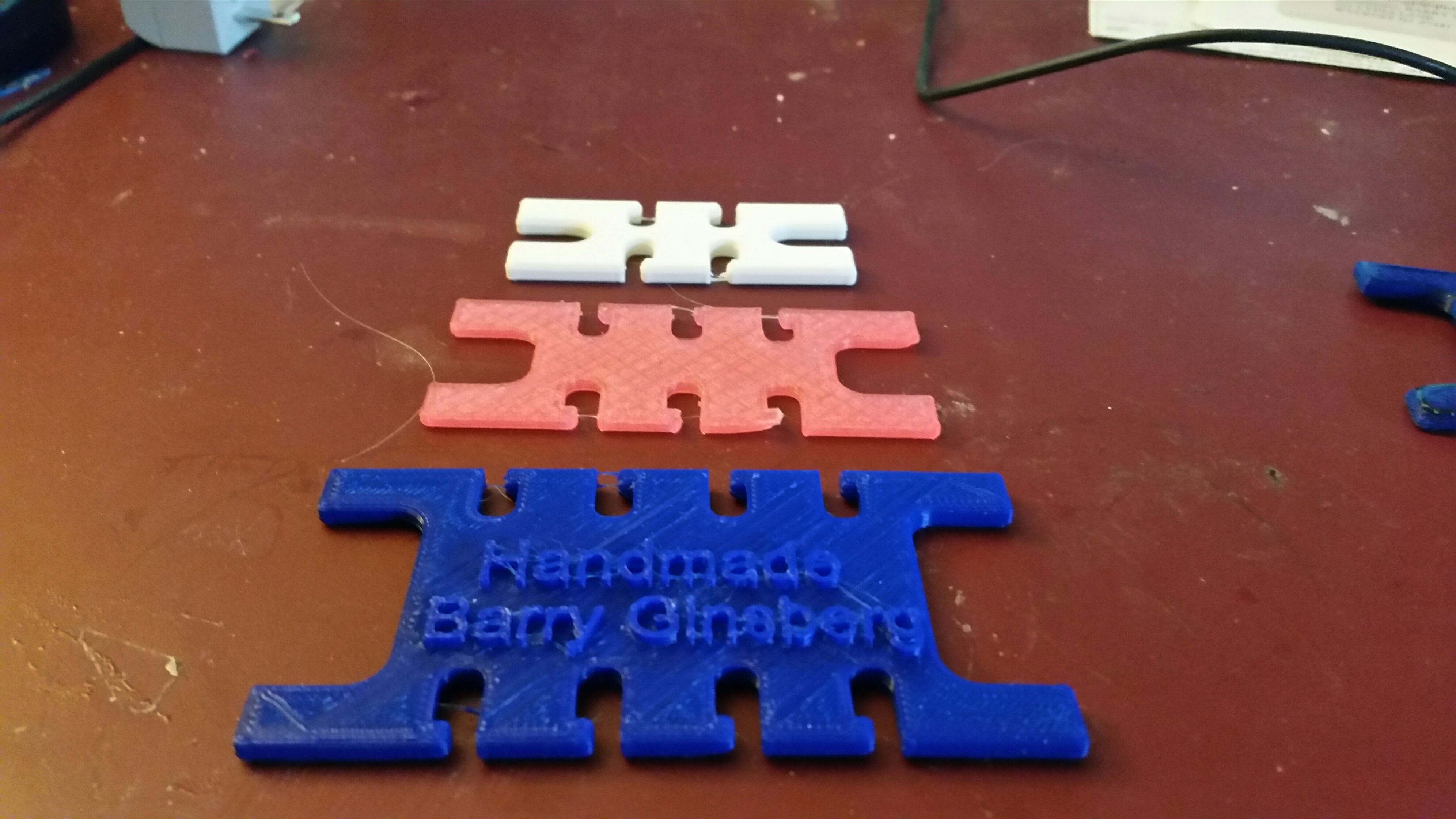 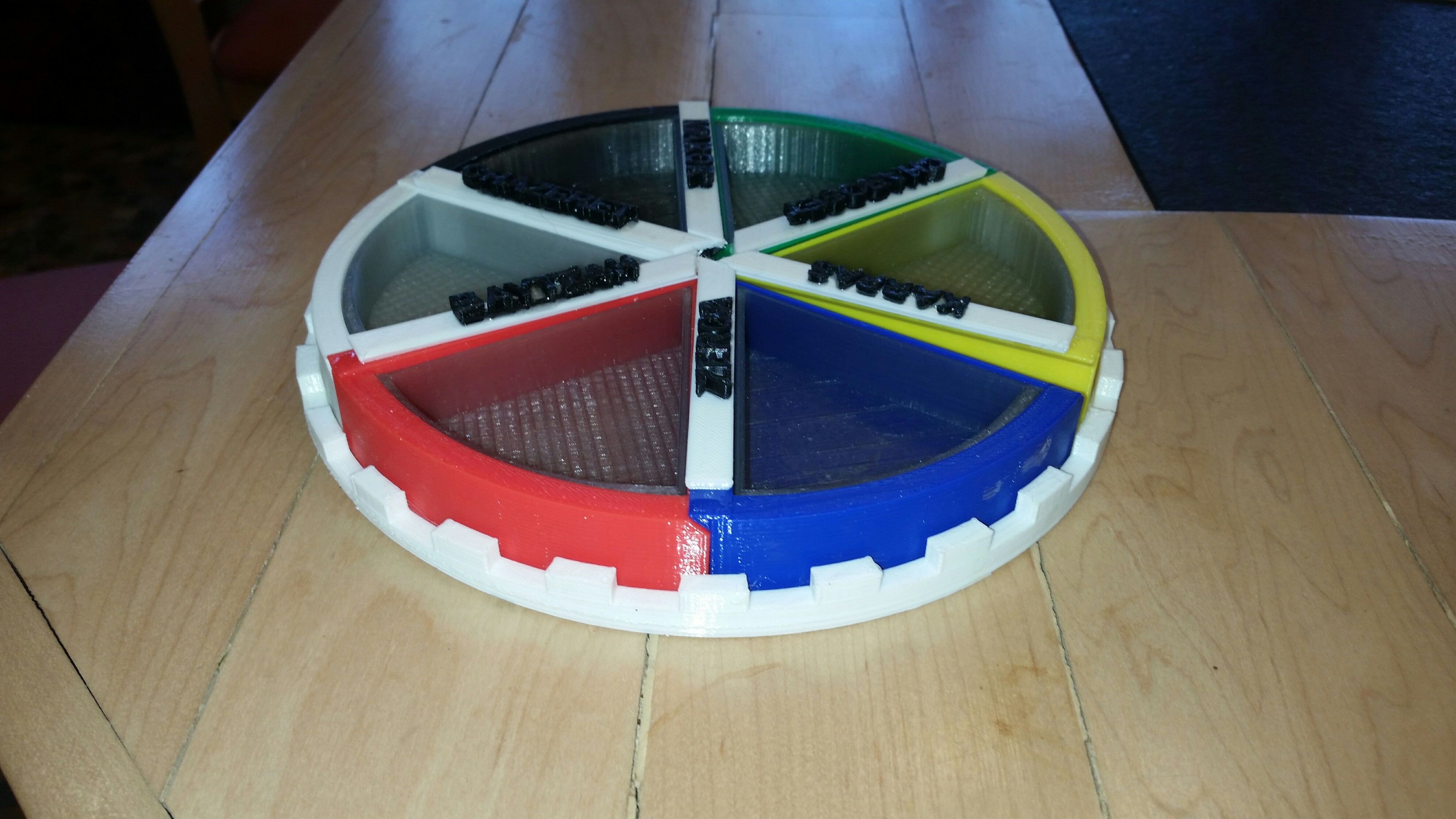 Buying a 3d printer
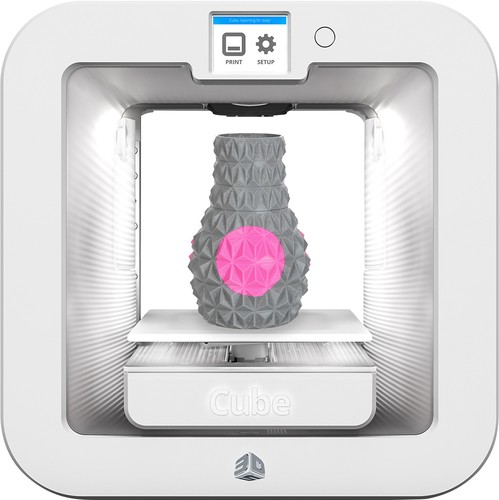 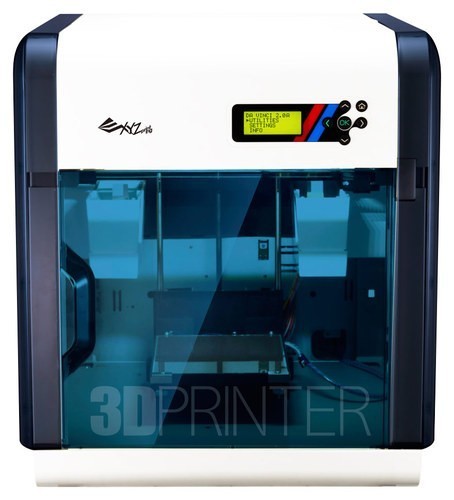 3D printers are not expensive ($500-2500). I paid $2500 for my first laser printer ($5000 in today’s dollars)
They don’t required too much computer power (although the CAD may)
But they require frequent repairs that you have to do yourself.
Thus, I think they are not ready for prime time, but hobbyists can have a lot of fun with them
$300
$500
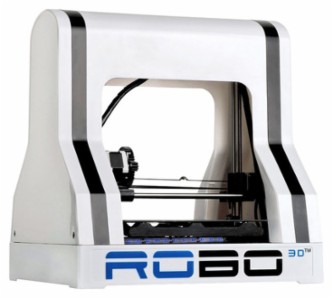 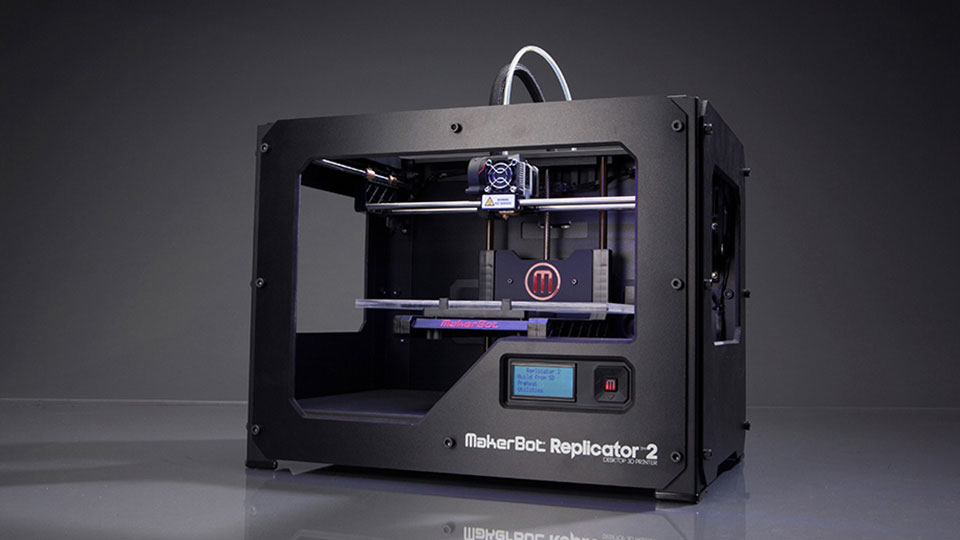 $700
$2500
3D Printing in metal(Praxa)
3D Printing in metal
Sintering metal powder with laser (strong)
Gluing metal powder with print head (needs bronze infusion)
Melting metal powder with laser (very strong)
Metal extrusion (1000-2600 F). Metal powder, laser, base/hotend on gimbals
Metal extrusion, metal nanoparticles, laser, can produce unsupported
3D Printing in metal(beam)
3D Printing, other
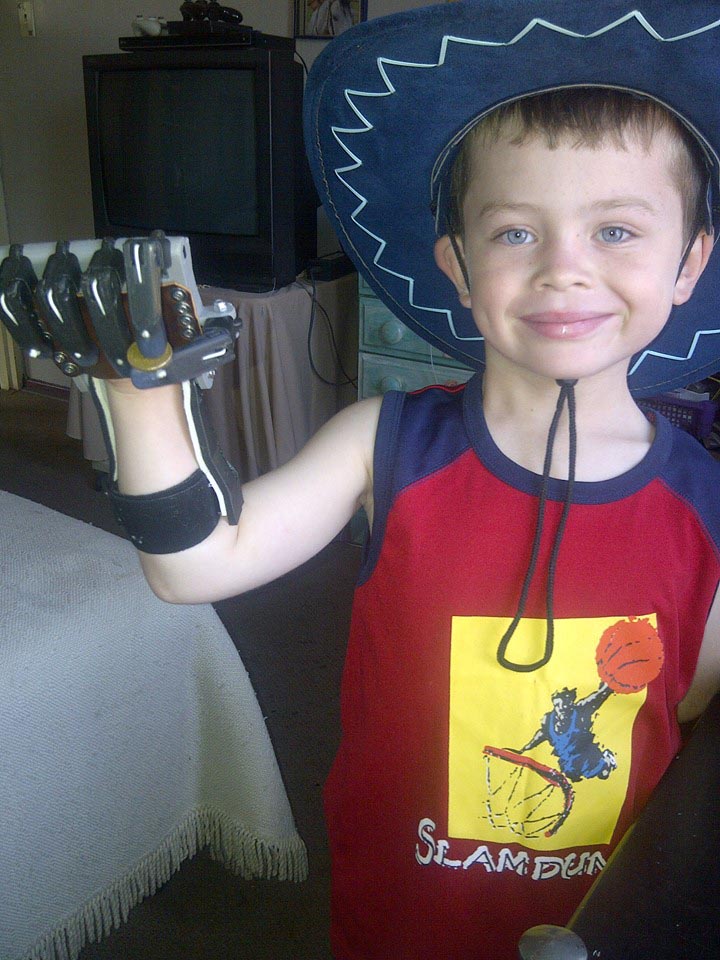 Printing a hand
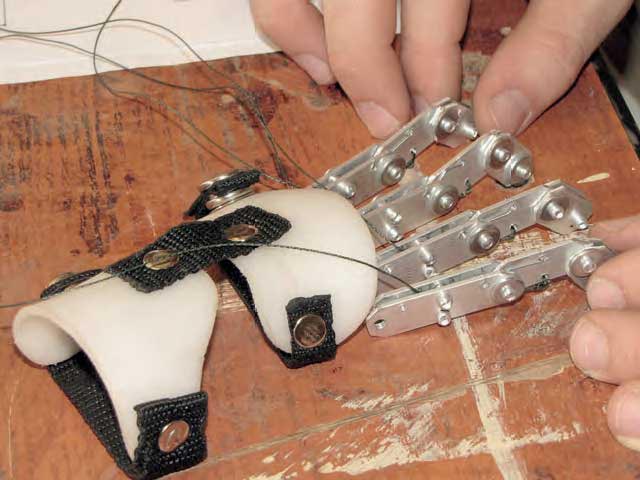 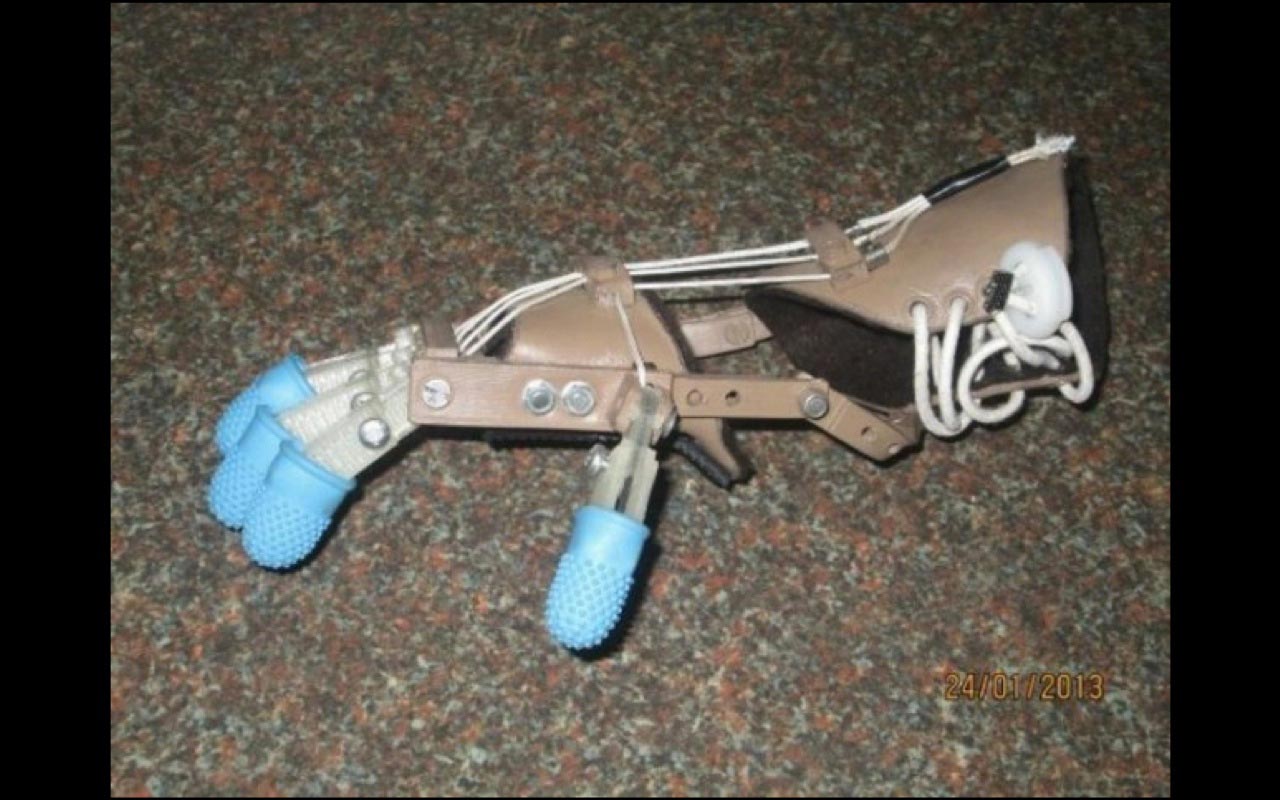 3D printing, other
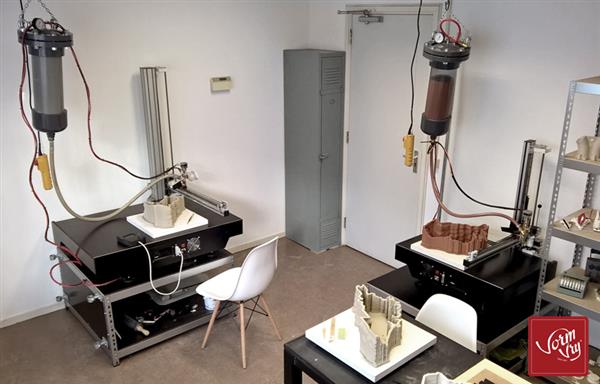 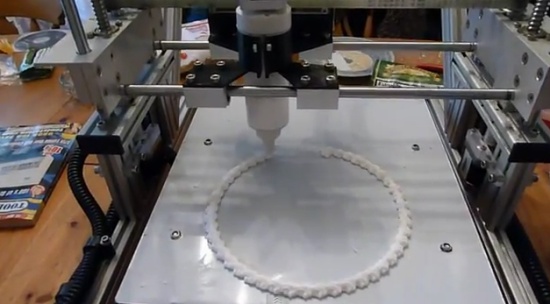 Ceramics, using clay
Cake decoratingTissue scaffolding
Bone
Cartilage 
Flexible
Blood vessels
Gut
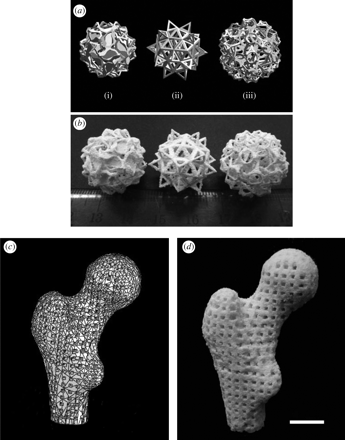 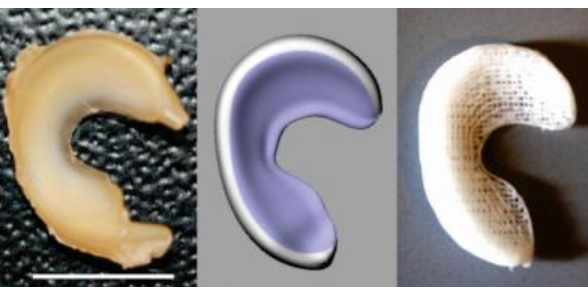 3d Printing, other
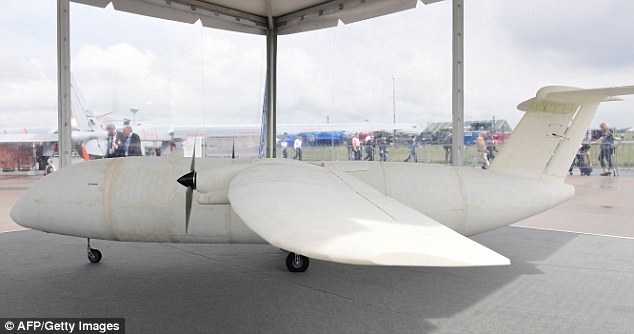 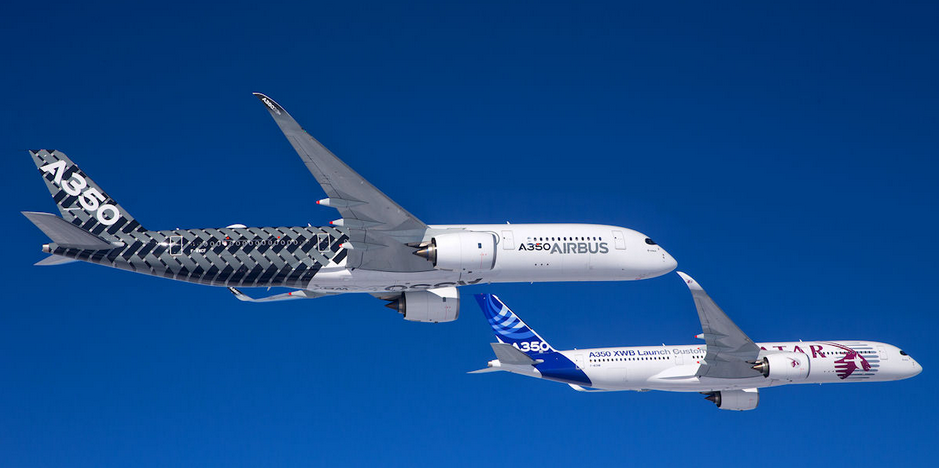 Airbus 350 has >1000 3D printed parts
3D printed structures